إجمال
الصيام هو الإمساكُ عن المفطِّراتِ من طُلوع الفجرِ إلى غروبِ الشمسِ مع النِّيَّةِ. وهو ركن من أركان الاسلام التي فرضها الله وحثنا رسوله عليها، لذلك على كل مسلم الالتزام بهذا الفرض وتأديتهوفقًا لضوابطه وآدابه.
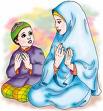